ch17 alpha
aorist passive
λαλῶμεν ἑλληνιστί
τί τοῦ σαββατοκυριάκου ἐποίησας;
τί ὑπὸ σοῦ ἐποιήθη τοῦ σαββατοκυριάκου;
λαλῶμεν ἑλληνιστί
λύω meaning?
active
middle
passive
ὁ παῖς ὑπὸ τῆς μητρὸς ξίφει λύεται
ὁ παῖς ὑπὸ τῆς μητρὸς ξίφει ἐλύετο
ὁ παῖς ὑπὸ τῆς μητρὸς ἀργυρίῳ ἐλύετο
λαλῶμεν ἑλληνιστί
λύω ppts?
λύω (“release,” etc.) λύσω ἔλυσα λέλυκα λέλυμαι ἐλύθην
λαλῶμεν ἑλληνιστί
Convert to passive...
ἔγω γε τὸν παῖδα ξίφει ἔλυσα
σύ γε ...
ἔγω γε τὸν παῖδα αργυρίῳ ἐλυσάμην
σύ γε ...
τρία ῥήματα (κύρια μέρη — “princ parts”)
λαλῶμεν ἑλληνιστί
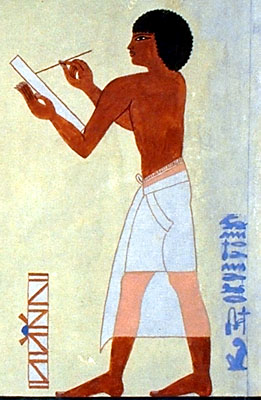 ἆρα γράφεταί τι ὑπό τινος;
νῦν
χθές
αὔριον
βυβλίον γράφεται ὑπὸ γραμματέως (scribe)
λαλῶμεν ἑλληνιστί
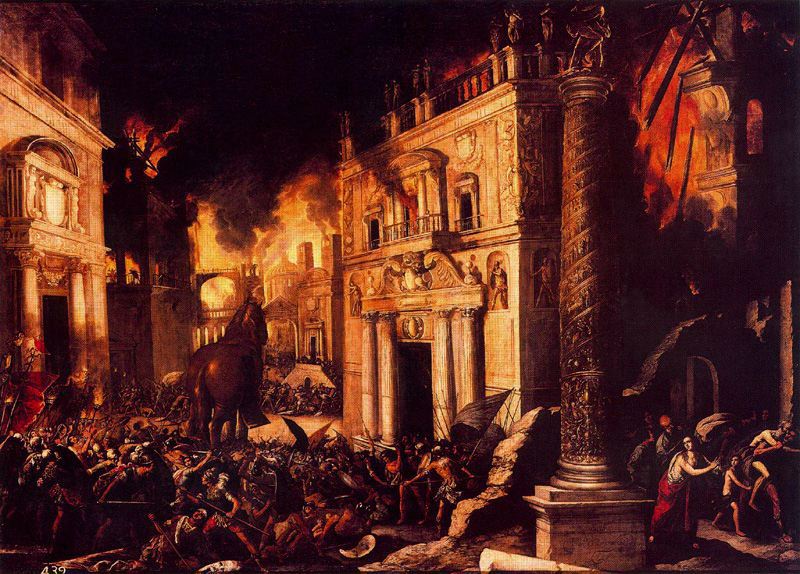 ἆρα διαφθείρεται πόλις τις ὑπό τινος;
νῦν;
χθές;
αὐριον;
ἡ Τροία διαφθείρεται ὑπὸ τῶν Ἑλλήνων